PART ONE
Alt Açıklama Metni
+1 Applied Education Model
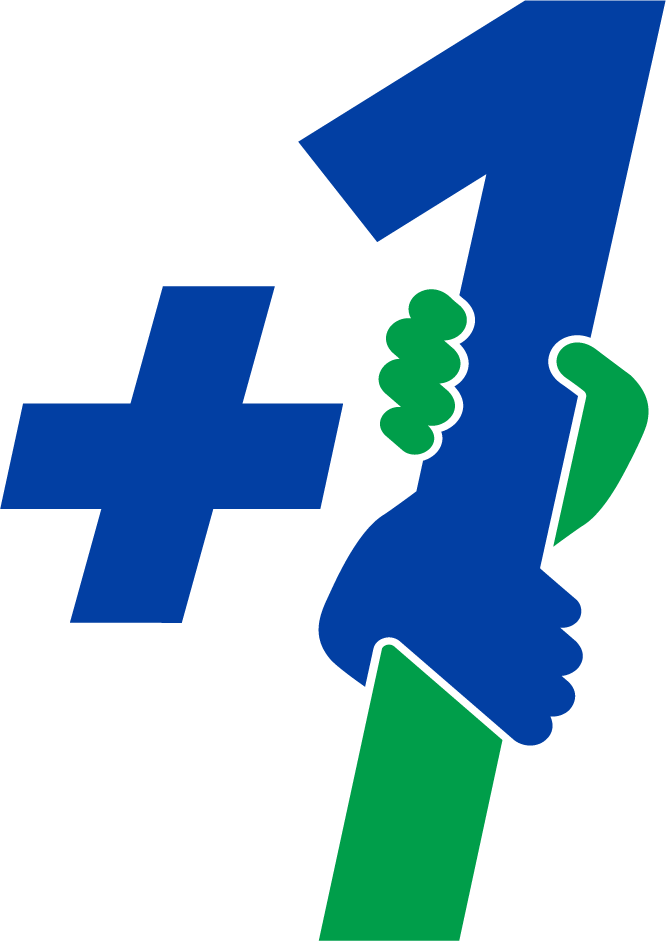 2018
OUR MAIN GOAL;
To make qualified people with application skills and applicable qualified R&D.
+1 APPLIED EDUCATION MODEL
Mottomuz
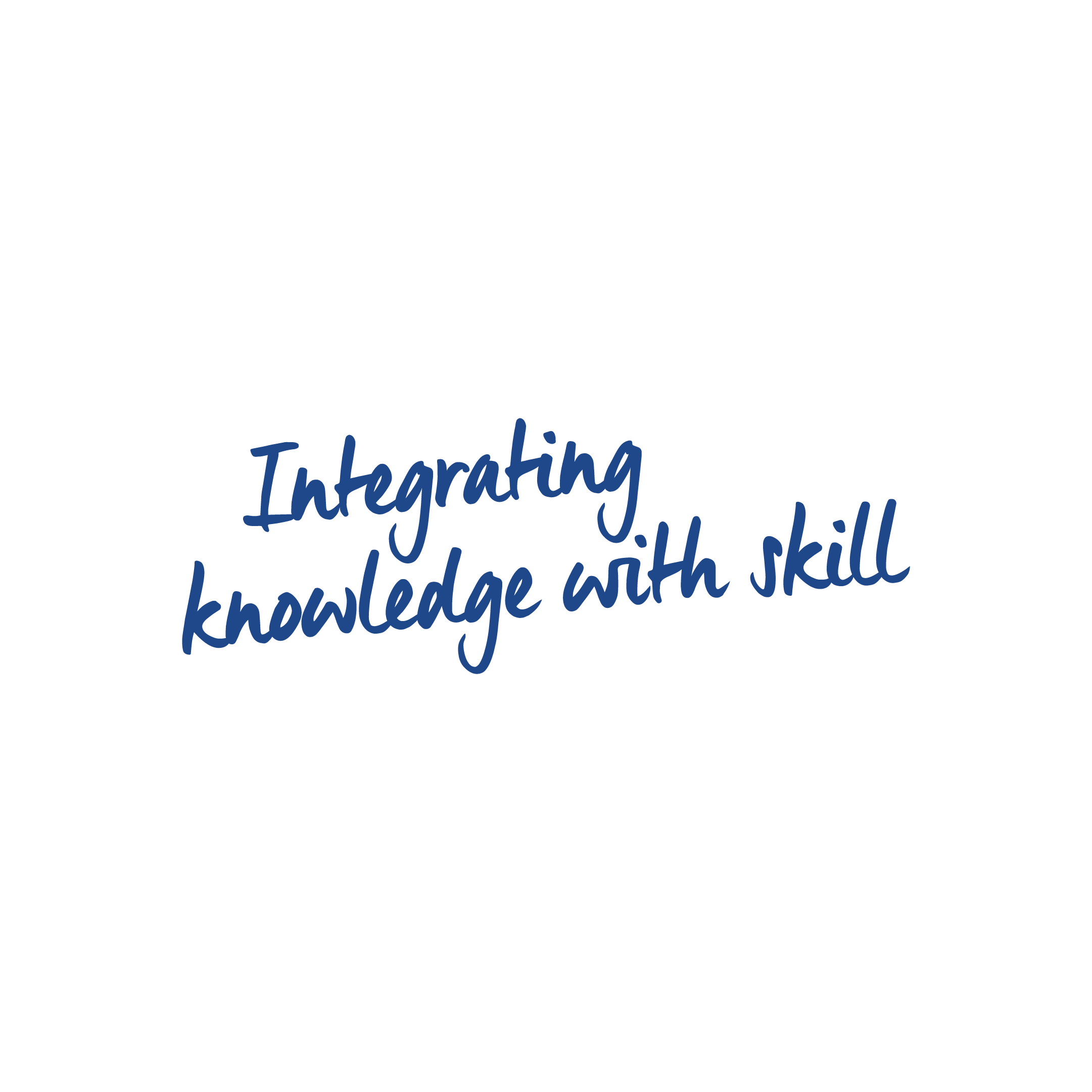 THANK YOU
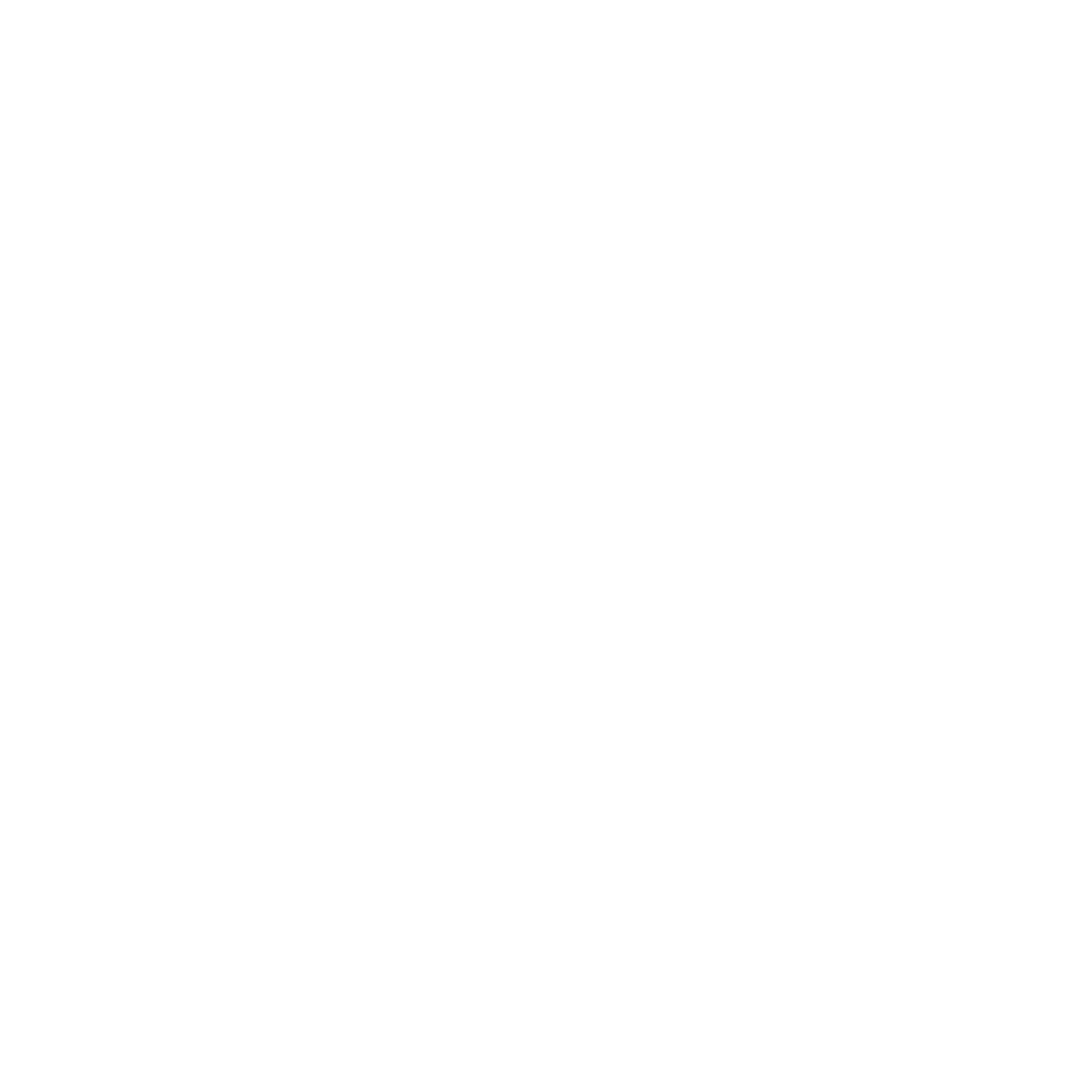